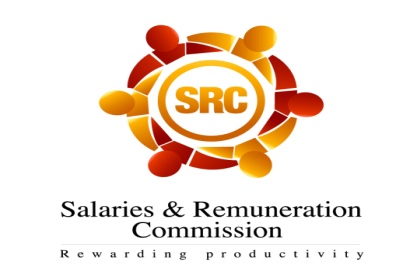 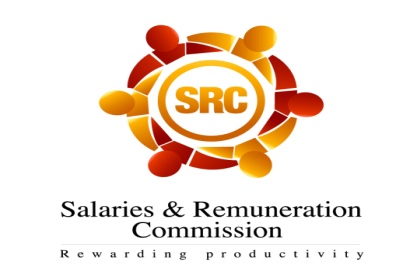 PROGRESS IN THE HARMONISATION OF SALARIES AND REMUNERATION IN PUBLIC SERVICE
Presentation by;
Salaries and Remuneration Commission
14th December, 2017
12/14/2017
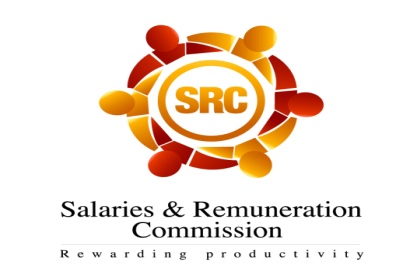 Establishment and Mandate of SRC
2
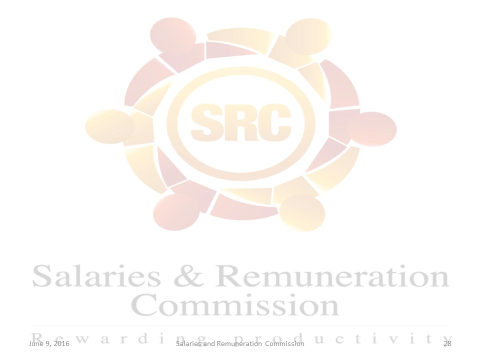 12/14/2017
FAIR PLAY FOR FAIR PAY
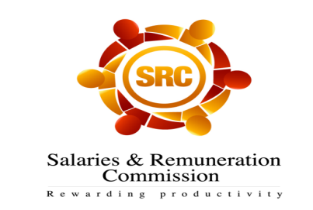 Principles of Pay Determination
3
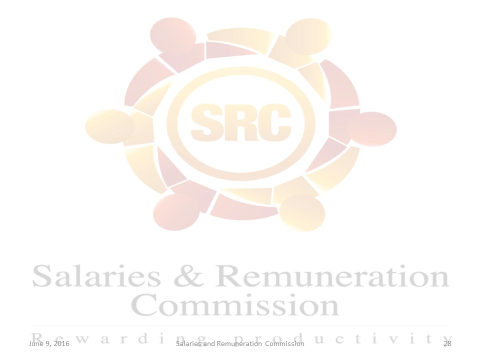 12/14/2017
FAIR PLAY FOR FAIR PAY
Distribution of Employees in the Public Sector
4
12/14/2017
FAIR PLAY FOR FAIR PAY
Public Sector Wage Bill
5
Wage bill (2016/17)											- 692.2 b
Average growth in wage bill (2012-2017) 		- 10.4%
Wage bill as % of ordinary revenue (2017)		- 50.4%
Wage bill as % of Nominal GDP (2017)				- 9.3%
% increase in employee numbers(2012-2017)	- 49%
% Increase in revenue (2012-2017)					- 15%
12/14/2017
FAIR PLAY FOR FAIR PAY
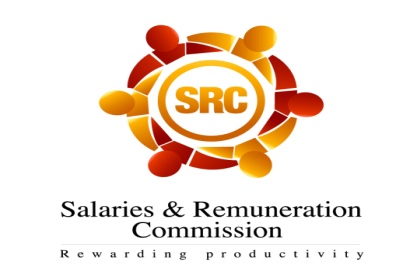 Harmonization of job grading & salary structure
6
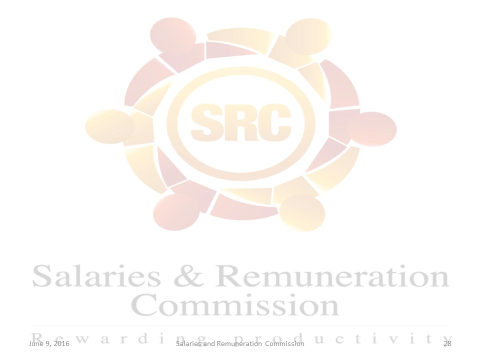 Prior to the establishment of SRC, remuneration and benefits were set through ad-hoc Committees and Commissions.
Consequently, remuneration structures were characterized by: 
great vertical and horizontal disparities
Non-recognition of productivity
12/14/2017
FAIR PLAY FOR FAIR PAY
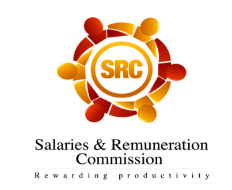 Harmonization …cont’d
7
To achieve harmonisation in the grading structure and remuneration and benefits structure;
the Commission undertook Job Evaluation for the entire  public service.
12/14/2017
FAIR PLAY FOR FAIR PAY
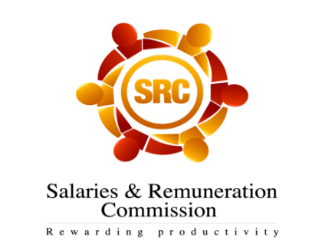 Job Grading Harmonization
8
The JE exercise resulted in a harmonised grading structure, which:
Determines where jobs should be placed in hierarchy;
Defines remuneration levels and scope for pay progression;
Provides the basis on which relativities can be managed;
Provides a basis for achieving Equal Pay for Work of Equal Value; 
Forms a good basis for professional development and career growth; and
Controls the implementation of pay practices.
12/14/2017
FAIR PLAY FOR FAIR PAY
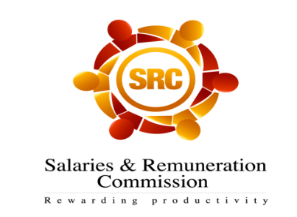 Harmonized Salary Structure
9
A harmonized pay structure for employees at National and County Governments developed and communicated;
Positions falling;
 below	-	shall be upgraded
Within		-	shall be retained
above 	-	shall be treated as personal to self
The recommended grading structure and the new salary structure is effective in 2017/18 financial year
12/14/2017
FAIR PLAY FOR FAIR PAY
Approved Grading & Salary Structures
10
All reviews (CBAs and management of salaries) will be anchored on the advise given by SRC
Salary Structure for State Officers in County Governments
State Officers Gazette Notice 2017-2022 web.pdf (SRC website)
Salary structure for Public Officers in County Governments
Salary Review Phase I effective 1st July 2017 County Employees.pdf (Circular forwarded to all counties)
Grading Structure
SRC Job Evaluation Report.pdf (SRC Website)
12/14/2017
FAIR PLAY FOR FAIR PAY
Harmonization challenges
11
Some counties’ are over established – A case in point is one county with over 19 Chief Officers.
Organization structure – during job evaluation, some counties had no approved organization structures which would have been a good guide for evaluation and recruitment
Number of employees differ from county to county even where the work load is similar
Non-adherence to SRC advices
12/14/2017
Recommendations
12
Continuous capacity building 
Enactment of regulations to enhance compliance and adherence to public finance management and standards
Adherence to the set parameters provided by SRC in CBA negotiations;
Regular consultation and collaboration 
Counties to clearly address their functions as per the 4th schedule of the Constitution of Kenya
There is need to standardize the organization  structures and designations
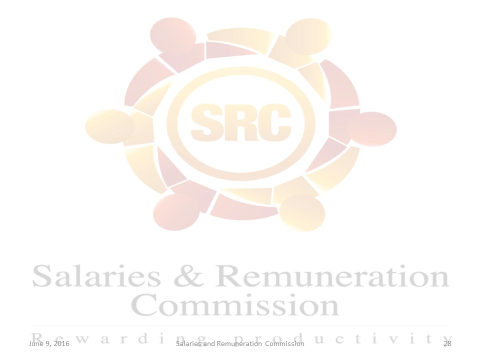 12/14/2017
FAIR PLAY FOR FAIR PAY